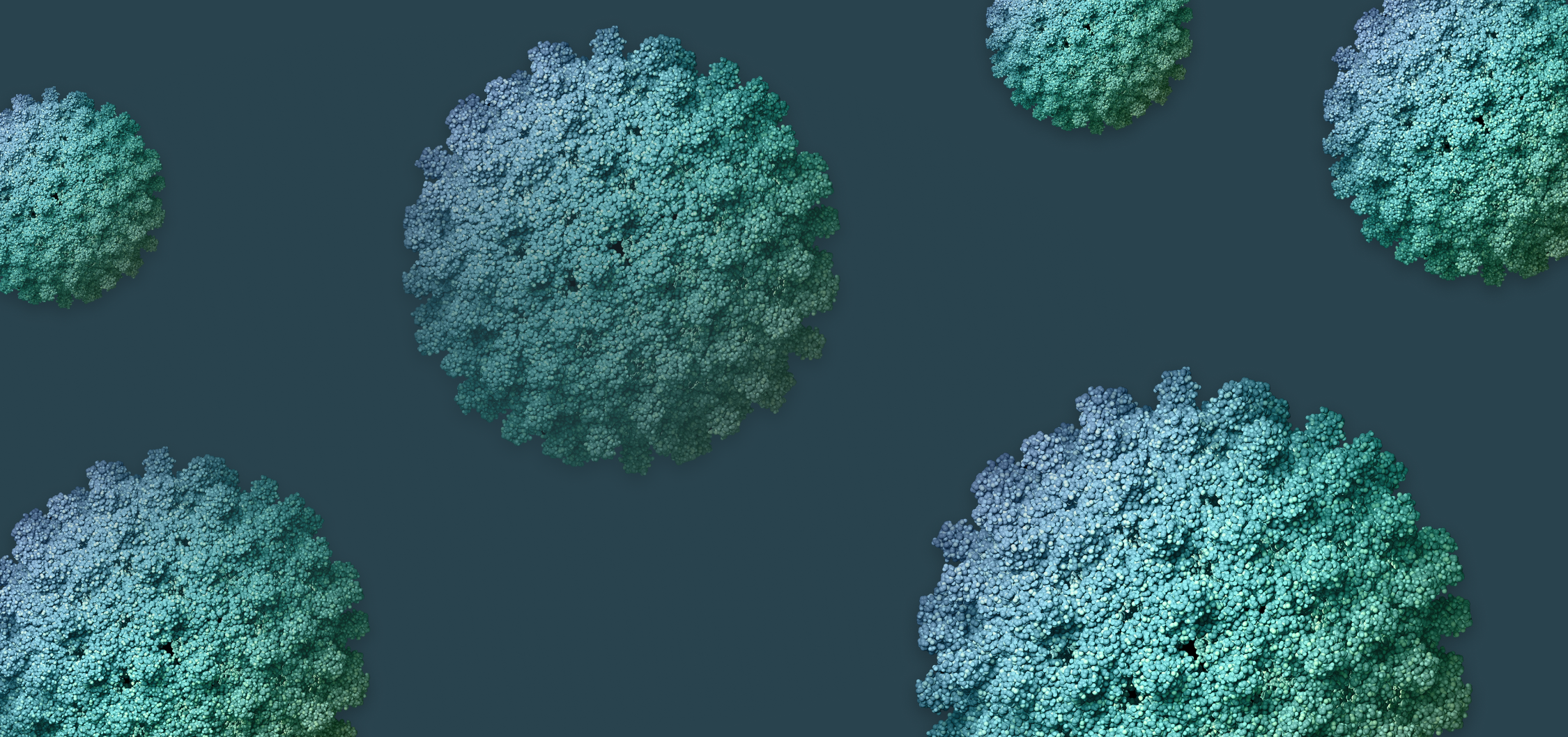 2022 Viral HepatitisNational Progress Report
Table of Contents
Overview
Hepatitis A
Slides 3 through 4
Slides 5 through 7
Hepatitis B
Slides 8 through 16
Hepatitis C
Slides 17 through 27
The slides in this deck are color coded and grouped according to each hepatitide based on the scheme above.
Part 1 of 22022 Viral Hepatitis National Progress Report Overview
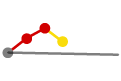 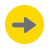 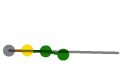 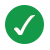 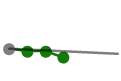 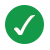 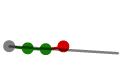 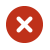 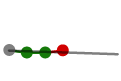 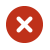 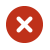 Annual target was not met and has not changed or moved away from annual target
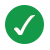 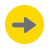 Met or exceeded current annual target
Moving toward annual target, but annual target was not fully met
¶Persons aged 18–40 years were used as a proxy for persons who inject drugs. 	
Source: CDC, National Notifiable Diseases Surveillance System.		

Centers for Disease Control and Prevention. Progress Toward Viral Hepatitis Elimination in the United States, 2022. Available at https://www.cdc.gov/hepatitis/policy/npr/2022/index.htm.  Published September 2022.
*Annual targets assume a constant (linear) rate of change from the observed baseline (2017) to the 2025 goal (2023 data year).					
†The number of estimated viral hepatitis infections was determined by multiplying the number of reported cases by a factor that adjusted for underascertainment and underreporting (CDC 2019 Viral Hepatitis Surveillance Report and Klevens, et al, 2014). 		
‡Per 100,000 population.
Part 2 of 22022 Viral Hepatitis National Progress Report Overview
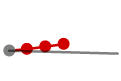 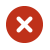 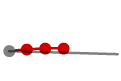 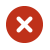 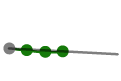 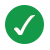 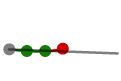 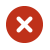 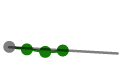 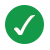 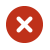 Annual target was not met and has not changed or moved away from annual target
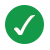 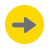 Met or exceeded current annual target
Moving toward annual target, but annual target was not fully met
¶Persons aged 18–40 years were used as a proxy for persons who inject drugs. 
Source: CDC, National Notifiable Diseases Surveillance System.		
Centers for Disease Control and Prevention. Progress Toward Viral Hepatitis Elimination in the United States, 2022. Available at https://www.cdc.gov/hepatitis/policy/npr/2022/index.htm.  Published September 2022.
*Annual targets assume a constant (linear) rate of change from the observed baseline (2017) to the 2025 goal (2023 data year).					
†The number of estimated viral hepatitis infections was determined by multiplying the number of reported cases by a factor that adjusted for underascertainment and underreporting (CDC 2019 Viral Hepatitis Surveillance Report and Klevens, et al, 2014). 		
‡Per 100,000 population.
Hepatitis A
2022 Viral Hepatitis National Progress Report
Hepatitis A
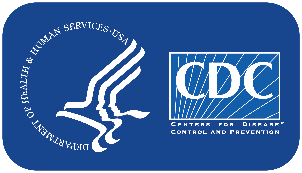 Part 1 of 2Reduce estimated new hepatitis A virus infections by 40% or more
National Progress Report 2025 Goal
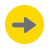 Status: Moving toward annual target, but annual target was not fully met
Source: CDC, National Notifiable Diseases Surveillance System.

Centers for Disease Control and Prevention. Progress Toward Viral Hepatitis Elimination in the United States, 2022. Available at https://www.cdc.gov/hepatitis/policy/npr/2022/index.htm.  Published September 2022.
* The number of estimated viral hepatitis infections was determined by multiplying the number of reported cases by a factor that adjusted for underascertainment and underreporting (1–2).
Part 2 of 2Reduce estimated new hepatitis A virus infections by 40% or more
National Progress Report 2025 Goal
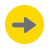 Status: Moving toward annual target, but annual target was not fully met
Estimated* new hepatitis A virus infections and annual targets for the United States by year
Source: CDC, National Notifiable Diseases Surveillance System.

Centers for Disease Control and Prevention. Progress Toward Viral Hepatitis Elimination in the United States, 2022. Available at https://www.cdc.gov/hepatitis/policy/npr/2022/index.htm.  Published September 2022.
* The number of estimated viral hepatitis infections was determined by multiplying the number of reported cases by a factor that adjusted for underascertainment and underreporting (1–2).
Hepatitis B
2022 Viral Hepatitis National Progress Report
Hepatitis B
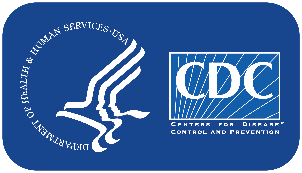 Part 1 of 2Reduce estimated new hepatitis B virus infections by 20% or more
National Progress Report 2025 Goal
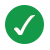 Status: Met or exceeded current annual target
Source: CDC, National Notifiable Diseases Surveillance System.

Centers for Disease Control and Prevention. Progress Toward Viral Hepatitis Elimination in the United States, 2022. Available at https://www.cdc.gov/hepatitis/policy/npr/2022/index.htm.  Published September 2022.
* The number of estimated viral hepatitis infections was determined by multiplying the number of reported cases by a factor that adjusted for underascertainment and underreporting (1–2).
Part 2 of 2Reduce estimated new hepatitis B virus infections by 20% or more
National Progress Report 2025 Goal
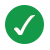 Status: Met or exceeded current annual target
Estimated* new hepatitis B virus infections and annual targets for the United States by year
Source: CDC, National Notifiable Diseases Surveillance System.

Centers for Disease Control and Prevention. Progress Toward Viral Hepatitis Elimination in the United States, 2022. Available at https://www.cdc.gov/hepatitis/policy/npr/2022/index.htm.  Published September 2022.
* The number of estimated viral hepatitis infections was determined by multiplying the number of reported cases by a factor that adjusted for underascertainment and underreporting (1–2).
Part 1 of 2Reduce reported rate of new hepatitis B virus infections among persons who inject drugs by 25% or more
National Progress Report 2025 Goal
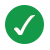 Status: Met or exceeded current annual target
Source: CDC, National Notifiable Diseases Surveillance System.

Centers for Disease Control and Prevention. Progress Toward Viral Hepatitis Elimination in the United States, 2022. Available at https://www.cdc.gov/hepatitis/policy/npr/2022/index.htm.  Published September 2022.
* Rate per 100,000 population

† Persons aged 18–40 years were used as a proxy for persons who inject drugs.
Part 2 of 2Reduce reported rate of new hepatitis B virus infections among persons who inject drugs by 25% or more
National Progress Report 2025 Goal
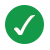 Status: Met or exceeded current annual target
Incidence rate* of reported new hepatitis B cases among persons aged 18‒40 years† and annual targets for the United States by year
Source: CDC, National Notifiable Diseases Surveillance System.

Centers for Disease Control and Prevention. Progress Toward Viral Hepatitis Elimination in the United States, 2022. Available at https://www.cdc.gov/hepatitis/policy/npr/2022/index.htm.  Published September 2022.
* Rate per 100,000 population

† Persons aged 18–40 years were used as a proxy for persons who inject drugs.
Part 1 of 2Reduce reported rate of hepatitis B-related deaths by 20% or more
National Progress Report 2025 Goal
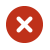 Status: Annual target was not met and has not changed or moved away from annual target
Source: CDC, National Vital Statistics System (1)..

Centers for Disease Control and Prevention. Progress Toward Viral Hepatitis Elimination in the United States, 2022. Available at https://www.cdc.gov/hepatitis/policy/npr/2022/index.htm.  Published September 2022.
* Rates are per 100,000 population and age-adjusted to the 2000 US Standard Population.

† Cause of death is defined as the underlying cause of death or one of the multiple causes of death and is based on the International Classification of Disease, 10th Revision (ICD-10) codes B16, B17.0, B18.0, or B18.1 (2).
Part 2 of 2Reduce reported rate of hepatitis B-related deaths by 20% or more
National Progress Report 2025 Goal
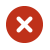 Status: Annual target was not met and has not changed or moved away from annual target
Age-adjusted rate* of hepatitis B-related deaths† and annual targets for the United States by year
Source: CDC, National Vital Statistics System (1).

Centers for Disease Control and Prevention. Progress Toward Viral Hepatitis Elimination in the United States, 2022. Available at https://www.cdc.gov/hepatitis/policy/npr/2022/index.htm.  Published September 2022.
* Rates are per 100,000 population and age-adjusted to the 2000 US Standard Population.

† Cause of death is defined as the underlying cause of death or one of the multiple causes of death and is based on the International Classification of Disease, 10th Revision (ICD-10) codes B16, B17.0, B18.0, or B18.1 (2).
Part 1 of 2Reduce reported rate of hepatitis B-related deaths among Asian and Pacific Islander persons by 25% or more
National Progress Report 2025 Goal
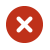 Status: Annual target was not met and has not changed or moved away from annual target
* Rates are per 100,000 population and age adjusted to the 2000 US Standard Population.

† Cause of death is defined as the underlying cause of death or one of the multiple causes of death and is based on the International Classification of Disease, 10th Revision (ICD-10) codes B16, B17.0, B18.0, or B18.1 (2).

‡ Excludes those reporting Hispanic or Latino origin.
Source: CDC, National Vital Statistics System (1)

Centers for Disease Control and Prevention. Progress Toward Viral Hepatitis Elimination in the United States, 2022. Available at https://www.cdc.gov/hepatitis/policy/npr/2022/index.htm.  Published September 2022.
Part 2 of 2Reduce reported rate of hepatitis B-related deaths among Asian and Pacific Islander persons by 25% or more
National Progress Report 2025 Goal
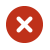 Status: Annual target was not met and has not changed or moved away from annual target
Age-adjusted rate* of hepatitis B-related deaths† among Asian and Pacific Islander persons‡ and annual targets for the United States by year
* Rates are per 100,000 population and age adjusted to the 2000 US Standard Population.

† Cause of death is defined as the underlying cause of death or one of the multiple causes of death and is based on the International Classification of Disease, 10th Revision (ICD-10) codes B16, B17.0, B18.0, or B18.1 (2).

‡ Excludes those reporting Hispanic or Latino origin.
Source: CDC, National Vital Statistics System (1)

Centers for Disease Control and Prevention. Progress Toward Viral Hepatitis Elimination in the United States, 2022. Available at https://www.cdc.gov/hepatitis/policy/npr/2022/index.htm.  Published September 2022.
Hepatitis C
2022 Viral Hepatitis National Progress Report
Hepatitis C
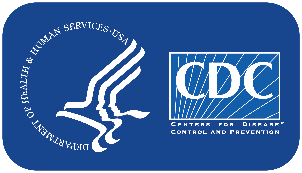 Part 1 of 2Reduce estimated new hepatitis C virus infections by 20% or more
National Progress Report 2025 Goal
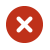 Status: Annual target was not met and has not changed or moved away from annual target
Source: CDC, National Notifiable Diseases Surveillance System.

Centers for Disease Control and Prevention. Progress Toward Viral Hepatitis Elimination in the United States, 2022. Available at https://www.cdc.gov/hepatitis/policy/npr/2022/index.htm.  Published September 2022.
* The number of estimated viral hepatitis infections was determined by multiplying the number of reported cases by a factor that adjusted for underascertainment and underreporting (1–2).
Part 2 of 2Reduce estimated new hepatitis C virus infections by 20% or more
National Progress Report 2025 Goal
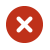 Status: Annual target was not met and has not changed or moved away from annual target
Estimated* new hepatitis C virus infections and annual targets for the United States by year
Source: CDC, National Notifiable Diseases Surveillance System.

Centers for Disease Control and Prevention. Progress Toward Viral Hepatitis Elimination in the United States, 2022. Available at https://www.cdc.gov/hepatitis/policy/npr/2022/index.htm.  Published September 2022.
* The number of estimated viral hepatitis infections was determined by multiplying the number of reported cases by a factor that adjusted for underascertainment and underreporting (1–2).
Part 1 of 2Reduce reported rate of new hepatitis C virus infections among persons who inject drugs by 25% or more
National Progress Report 2025 Goal
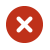 Status: Annual target was not met and has not changed or moved away from annual target
Source: CDC, National Notifiable Diseases Surveillance System.

Centers for Disease Control and Prevention. Progress Toward Viral Hepatitis Elimination in the United States, 2022. Available at https://www.cdc.gov/hepatitis/policy/npr/2022/index.htm.  Published September 2022.
* Rate per 100,000 population.
† Persons aged 18–40 years were used as a proxy for persons who inject drugs.
Part 2 of 2Reduce reported rate of new hepatitis C virus infections among persons who inject drugs by 25% or more
National Progress Report 2025 Goal
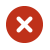 Status: Annual target was not met and has not changed or moved away from annual target
Incidence rate* of reported new hepatitis C cases among persons aged 18‒40 years† and annual targets for the United States by year
Source: CDC, National Notifiable Diseases Surveillance System.

Centers for Disease Control and Prevention. Progress Toward Viral Hepatitis Elimination in the United States, 2022. Available at https://www.cdc.gov/hepatitis/policy/npr/2022/index.htm.  Published September 2022.
* Rate per 100,000 population.
† Persons aged 18–40 years were used as a proxy for persons who inject drugs.
Part 1 of 2Reduce reported rate of hepatitis C-related deaths by 20% or more
National Progress Report 2025 Goal
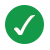 Status: Met or exceeded current annual target
Source: CDC, National Vital Statistics System (1)

Centers for Disease Control and Prevention. Progress Toward Viral Hepatitis Elimination in the United States, 2022. Available at https://www.cdc.gov/hepatitis/policy/npr/2022/index.htm.  Published September 2022.
* Rates are per 100,000 and age-adjusted to the 2000 US Standard Population.

† Cause of death is defined as the underlying cause of death or one of the multiple causes of death and is based on the International Classification of Disease, 10th Revision (ICD-10) codes B17.1 or B18.2 (2).
Part 2 of 2Reduce reported rate of hepatitis C-related deaths by 20% or more
National Progress Report 2025 Goal
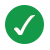 Status: Met or exceeded current annual target
Age-adjusted rate* of hepatitis C-related deaths† and annual targets for the United States by year
Source: CDC, National Vital Statistics System (1)

Centers for Disease Control and Prevention. Progress Toward Viral Hepatitis Elimination in the United States, 2022. Available at https://www.cdc.gov/hepatitis/policy/npr/2022/index.htm.  Published September 2022.
* Rates are per 100,000 and age-adjusted to the 2000 US Standard Population.

† Cause of death is defined as the underlying cause of death or one of the multiple causes of death and is based on the International Classification of Disease, 10th Revision (ICD-10) codes B17.1 or B18.2 (2).
Part 1 of 2Reduce reported rate of hepatitis C-related deaths among American Indian and Alaska Native persons by 30% or more
National Progress Report 2025 Goal
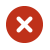 Status: Annual target was not met and has not changed or moved away from annual target
* Rates are per 100,000 population and age adjusted to the 2000 US Standard Population.

† Cause of death is defined as the underlying cause of death or one of the multiple causes of death and is based on the International Classification of Disease, 10th Revision (ICD-10) codes B17.1 or B18.2 (2).

‡ Excludes those reporting Hispanic or Latino origin.
Source: CDC, National Vital Statistics System (1)

Centers for Disease Control and Prevention. Progress Toward Viral Hepatitis Elimination in the United States, 2022. Available at https://www.cdc.gov/hepatitis/policy/npr/2022/index.htm.  Published September 2022.
Part 2 of 2Reduce reported rate of hepatitis C-related deaths among American Indian and Alaska Native persons by 30% or more
National Progress Report 2025 Goal
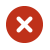 Status: Annual target was not met and has not changed or moved away from annual target
Age-adjusted rate* of hepatitis C-related deaths† among American Indian and Alaska Native persons‡ and annual targets for the United States by year
* Rates are per 100,000 population and age adjusted to the 2000 US Standard Population.

† Cause of death is defined as the underlying cause of death or one of the multiple causes of death and is based on the International Classification of Disease, 10th Revision (ICD-10) codes B17.1 or B18.2 (2).

‡ Excludes those reporting Hispanic or Latino origin.
Source: CDC, National Vital Statistics System (1)

Centers for Disease Control and Prevention. Progress Toward Viral Hepatitis Elimination in the United States, 2022. Available at https://www.cdc.gov/hepatitis/policy/npr/2022/index.htm.  Published September 2022.
Part 1 of 2Reduce reported rate of hepatitis C-related deaths among non-Hispanic Black persons by 30% or more
National Progress Report 2025 Goal
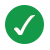 Status: Met or exceeded current annual target
Source: CDC, National Vital Statistics System (1)

Centers for Disease Control and Prevention. Progress Toward Viral Hepatitis Elimination in the United States, 2022. Available at https://www.cdc.gov/hepatitis/policy/npr/2022/index.htm.  Published September 2022.
* Rates are per 100,000 and age-adjusted to the 2000 US Standard Population.

† Cause of death is defined as the underlying cause of death or one of the multiple causes of death and is based on the International Classification of Disease, 10th Revision (ICD-10) codes B17.1 or B18.2 (2).
Part 2 of 2Reduce reported rate of hepatitis C-related deaths among non-Hispanic Black persons by 30% or more
National Progress Report 2025 Goal
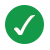 Status: Met or exceeded current annual target
Age-adjusted rate* of hepatitis C-related deaths† among non-Hispanic Black persons and annual targets for the United States by year
Source: CDC, National Vital Statistics System (1)

Centers for Disease Control and Prevention. Progress Toward Viral Hepatitis Elimination in the United States, 2022. Available at https://www.cdc.gov/hepatitis/policy/npr/2022/index.htm.  Published September 2022.
* Rates are per 100,000 and age-adjusted to the 2000 US Standard Population.

† Cause of death is defined as the underlying cause of death or one of the multiple causes of death and is based on the International Classification of Disease, 10th Revision (ICD-10) codes B17.1 or B18.2 (2).
End of Presentation
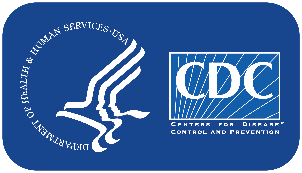